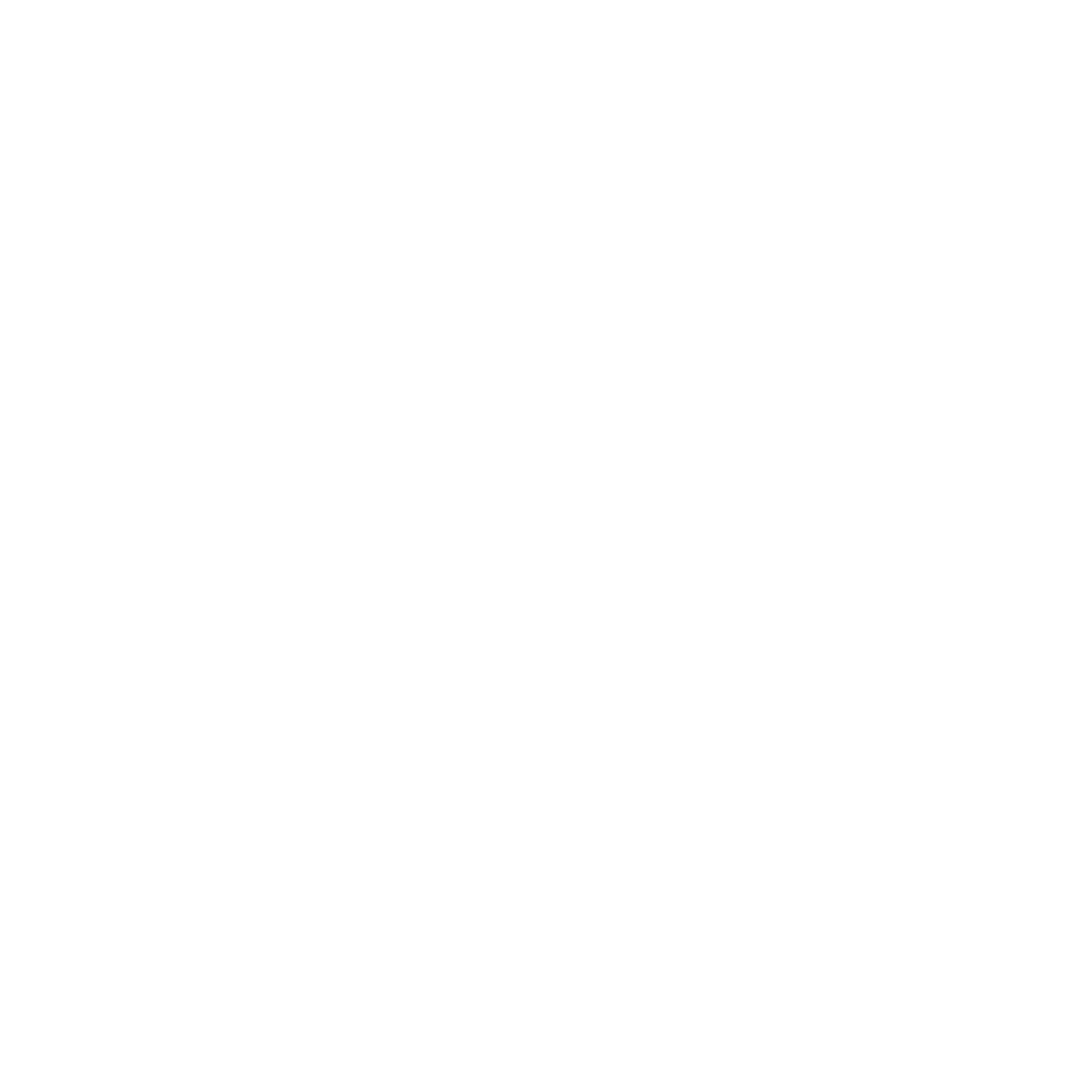 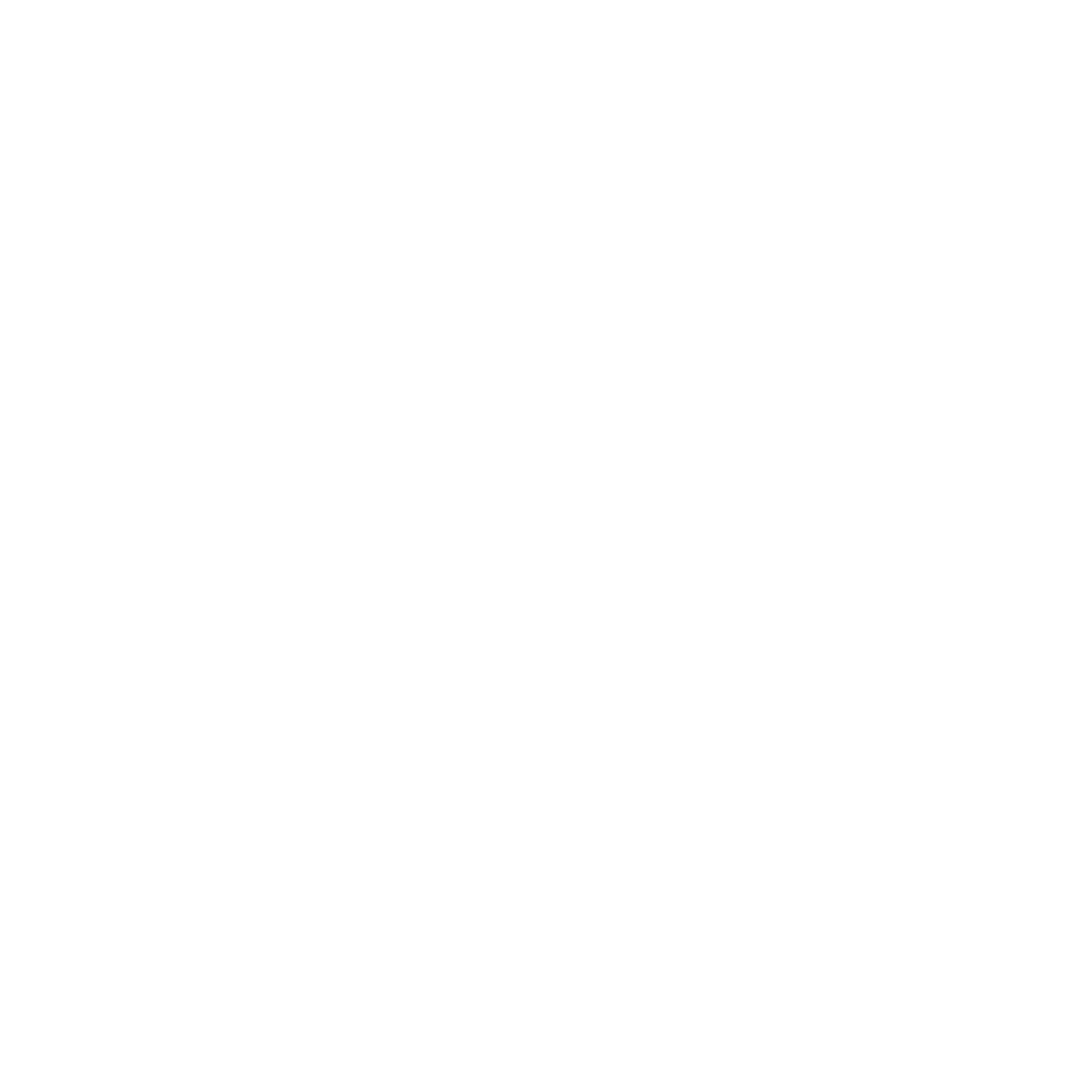 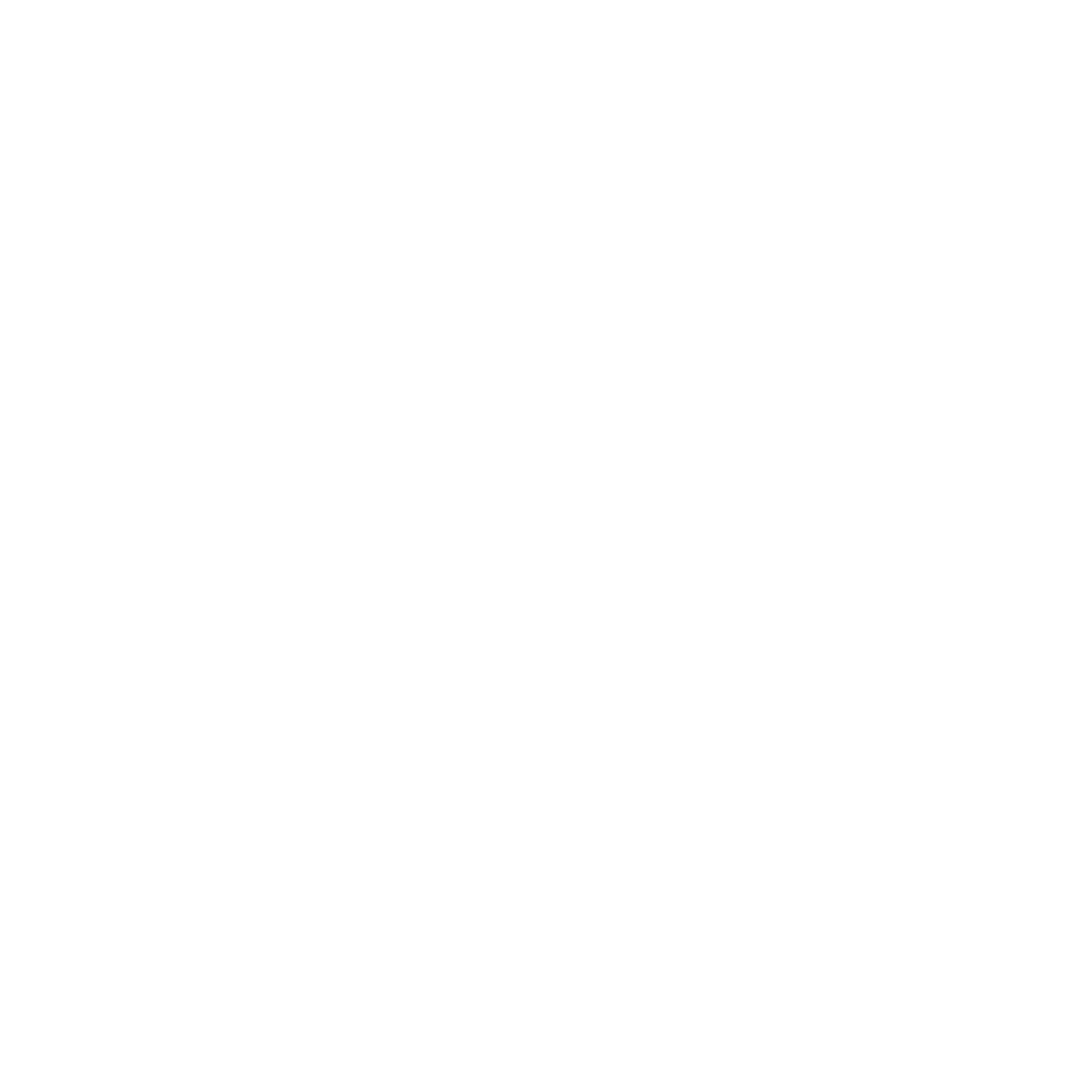 Kindergartens Areas of Evaluation
Who  are we?
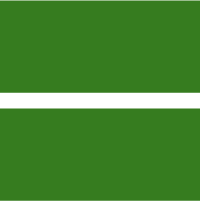 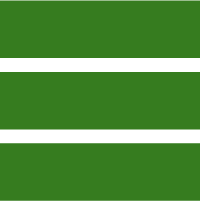 A government organisation. Our aim is to improve the quality of education in Bahrain. The Authority has three main tasks: 
Review the performance of educational and training institutions
Manage the National Qualifications Framework (NQF)
Conduct National Examinations
Aspect 1: Children’s Growth and Development
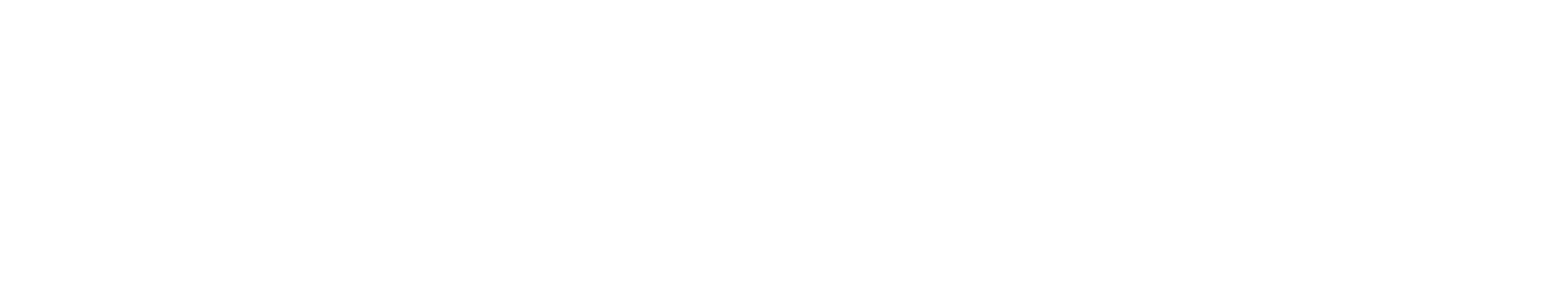 Aspect 2:
 Child Initiated Learning
Aspect 3: Leadership and Management
What is the Kindergartens review process? How does it help the KG improve?
Kindergartens Reviews​
To access the Review Handbook please scan the code​
It is an evaluation process for the quality of educational experiences provided for children by the kindergarten. The focus is on the child’s holistic development in early childhood, aiming to support KGs in improving their performance.
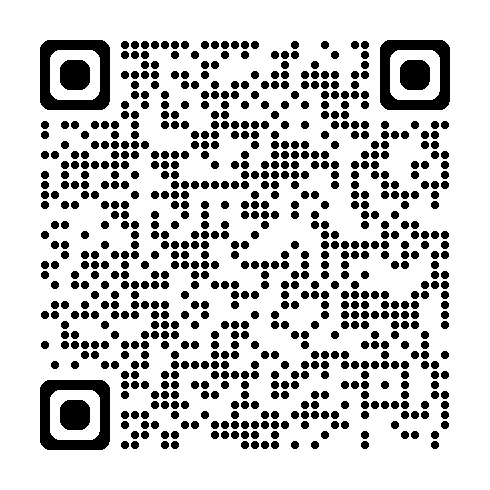 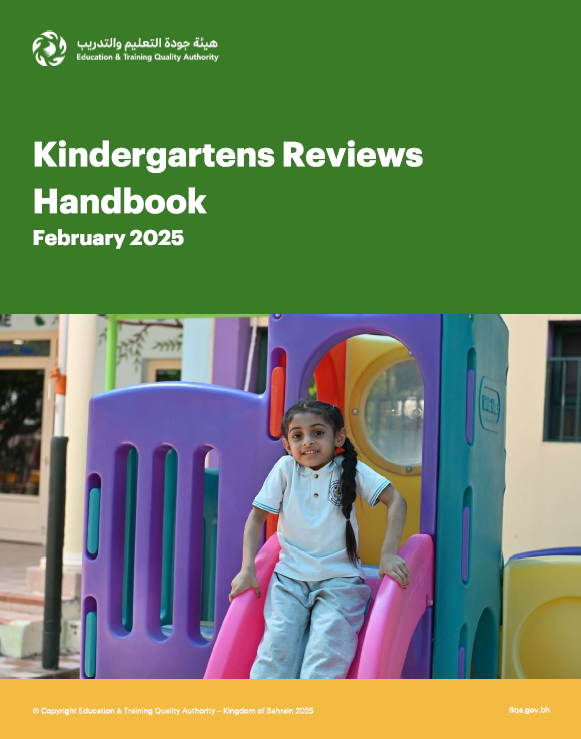 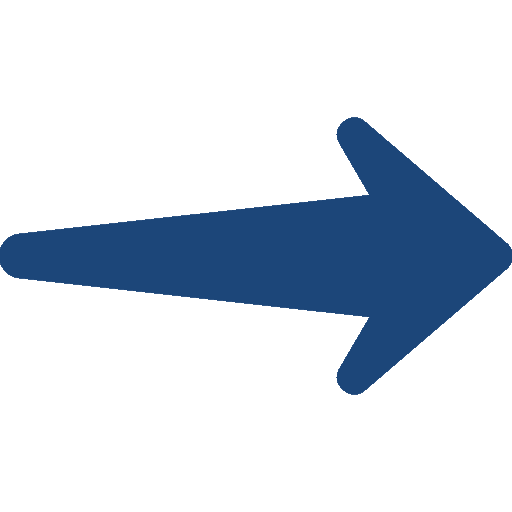 Why Evaluate Kindergartens?
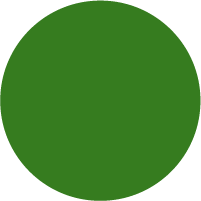 Ensure children in Bahrain receive high-quality early childhood education.
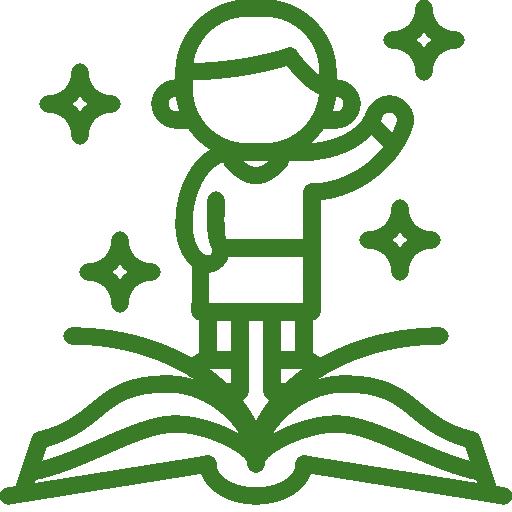 What does the review team do during reviews?​

The review visit usually lasts for 2 days, during which the reviewers will:​
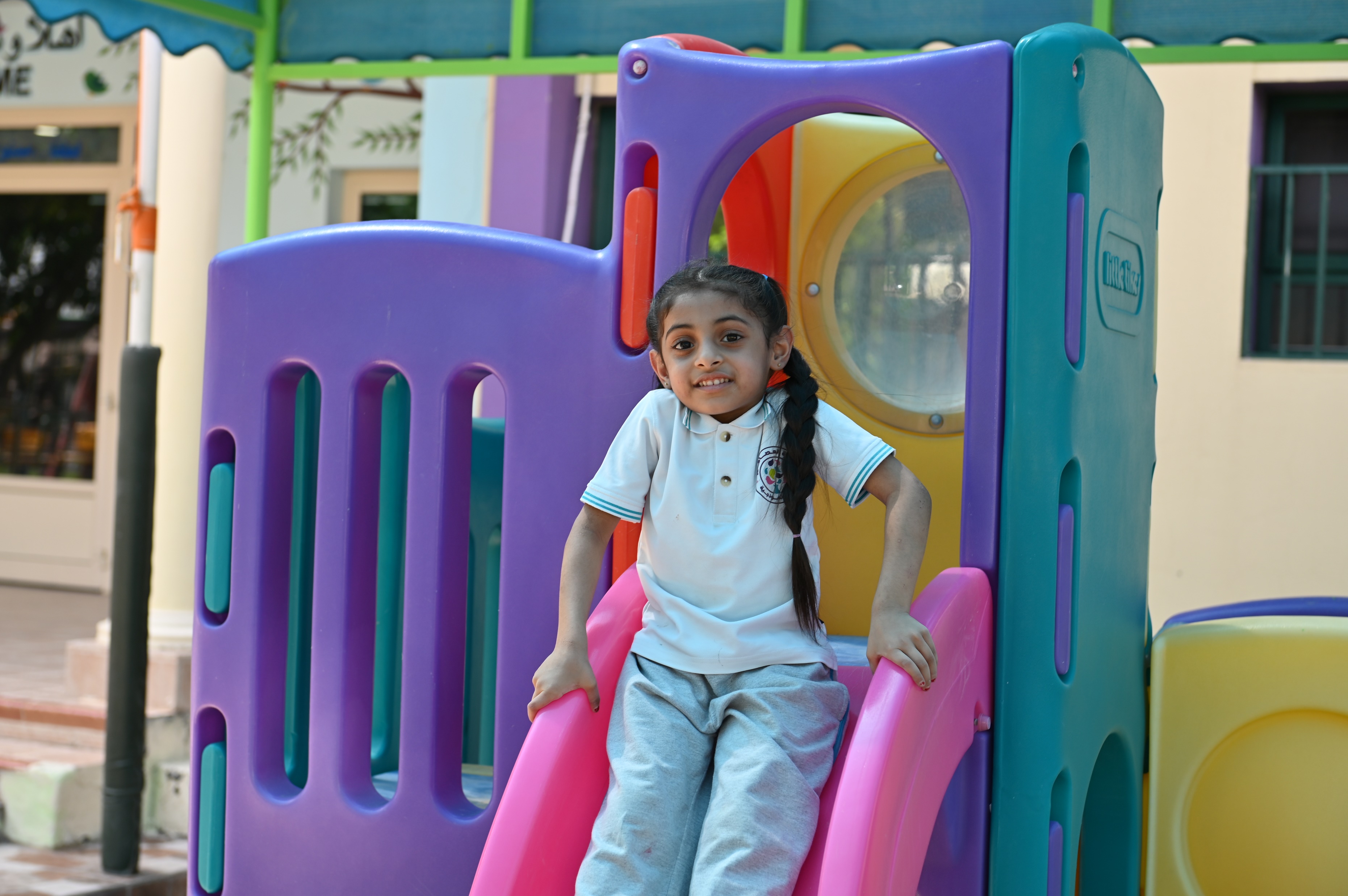 Help improve kindergartens’ practices and support the sector in Bahrain.
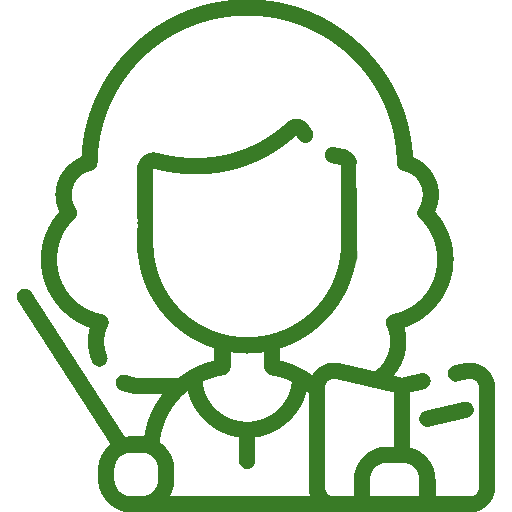 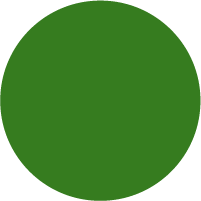 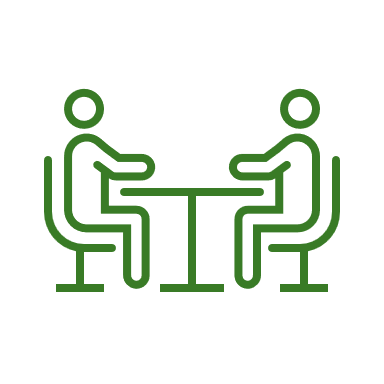 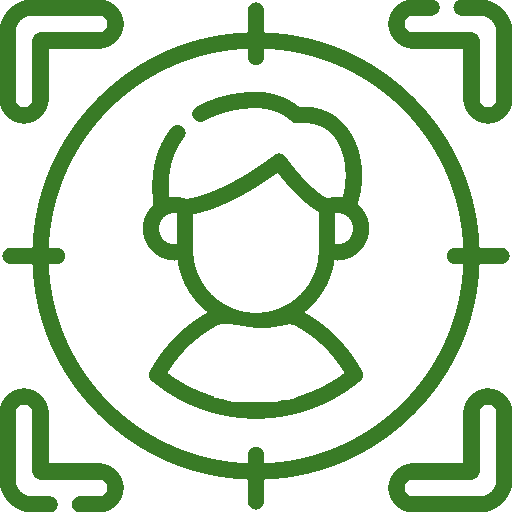 Highlight the importance of early childhood education.
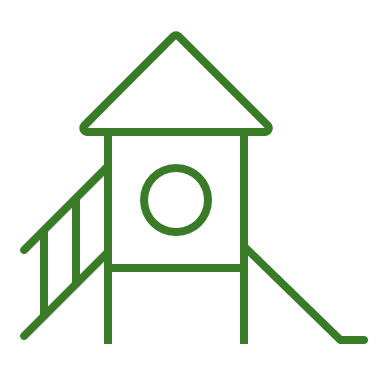 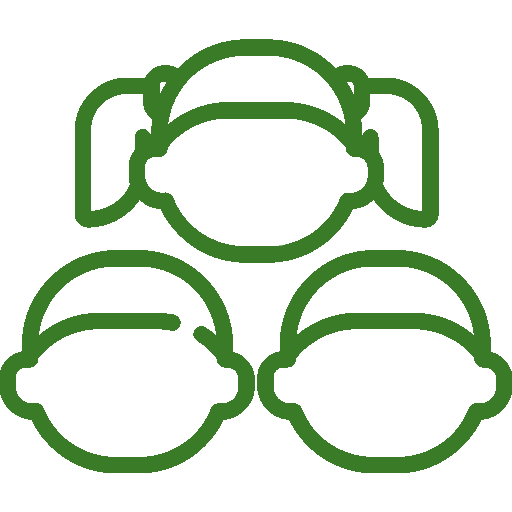 Observe learning experiences
Conduct​
interviews ​
Communicate with children
What aspects will be focused on during the visit?
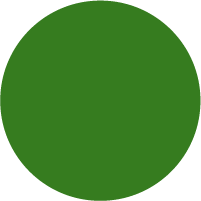 - Children grow and develop through PLAY
- The child is at the center of learning and care
- Family and the community engagement in learning experiences.
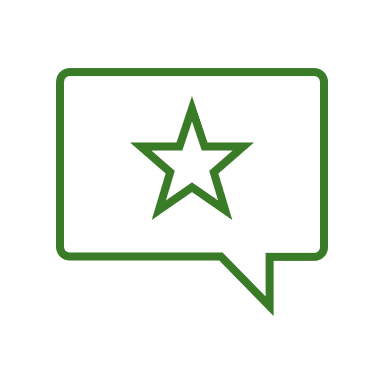 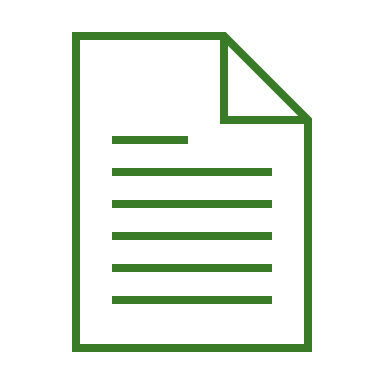 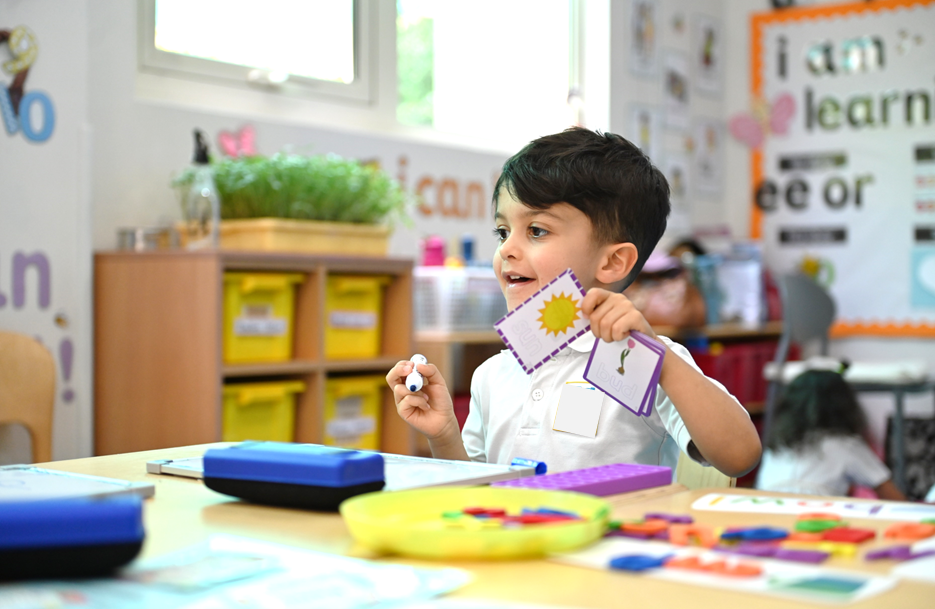 Attend Activities ​
Scrutinise ​
documents
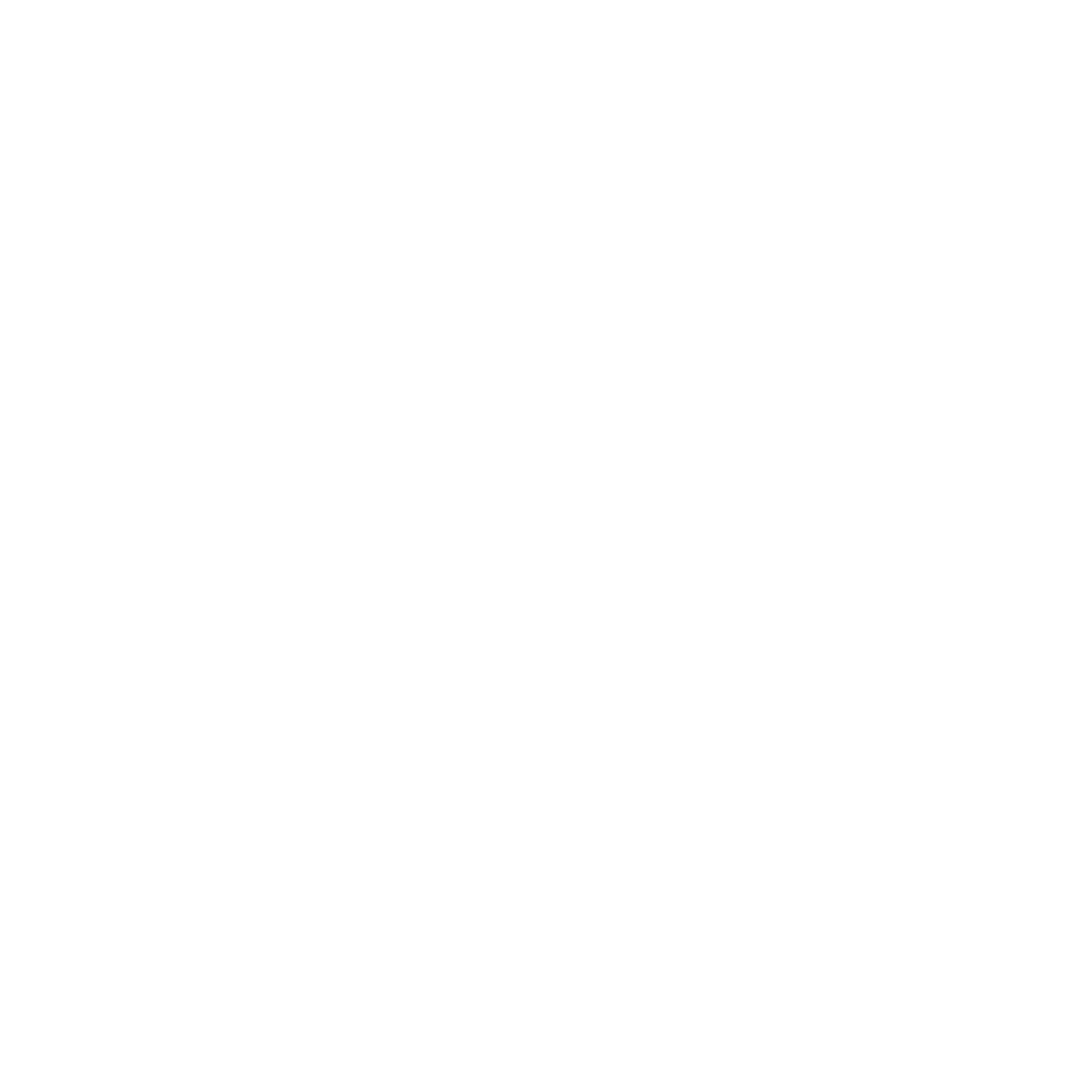 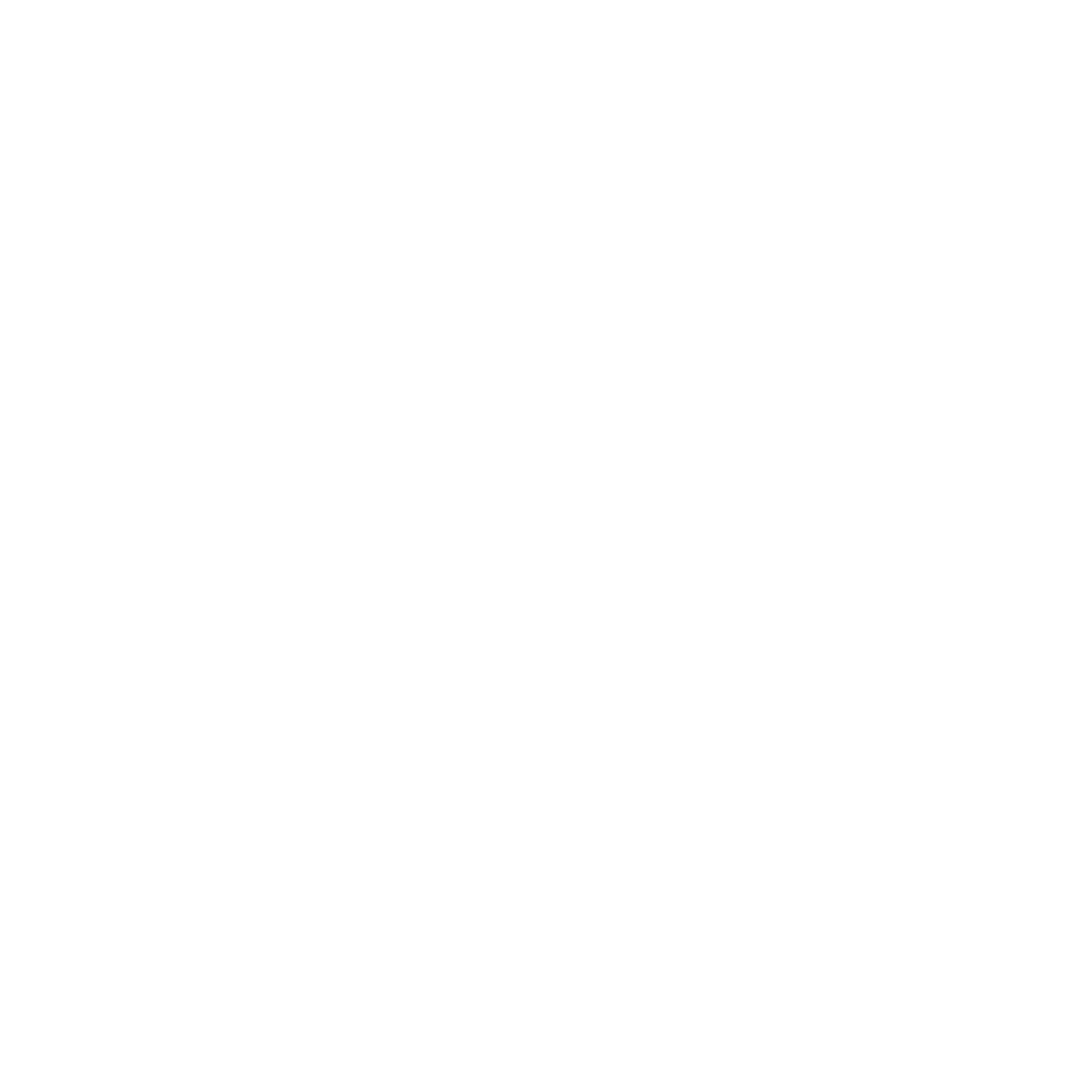 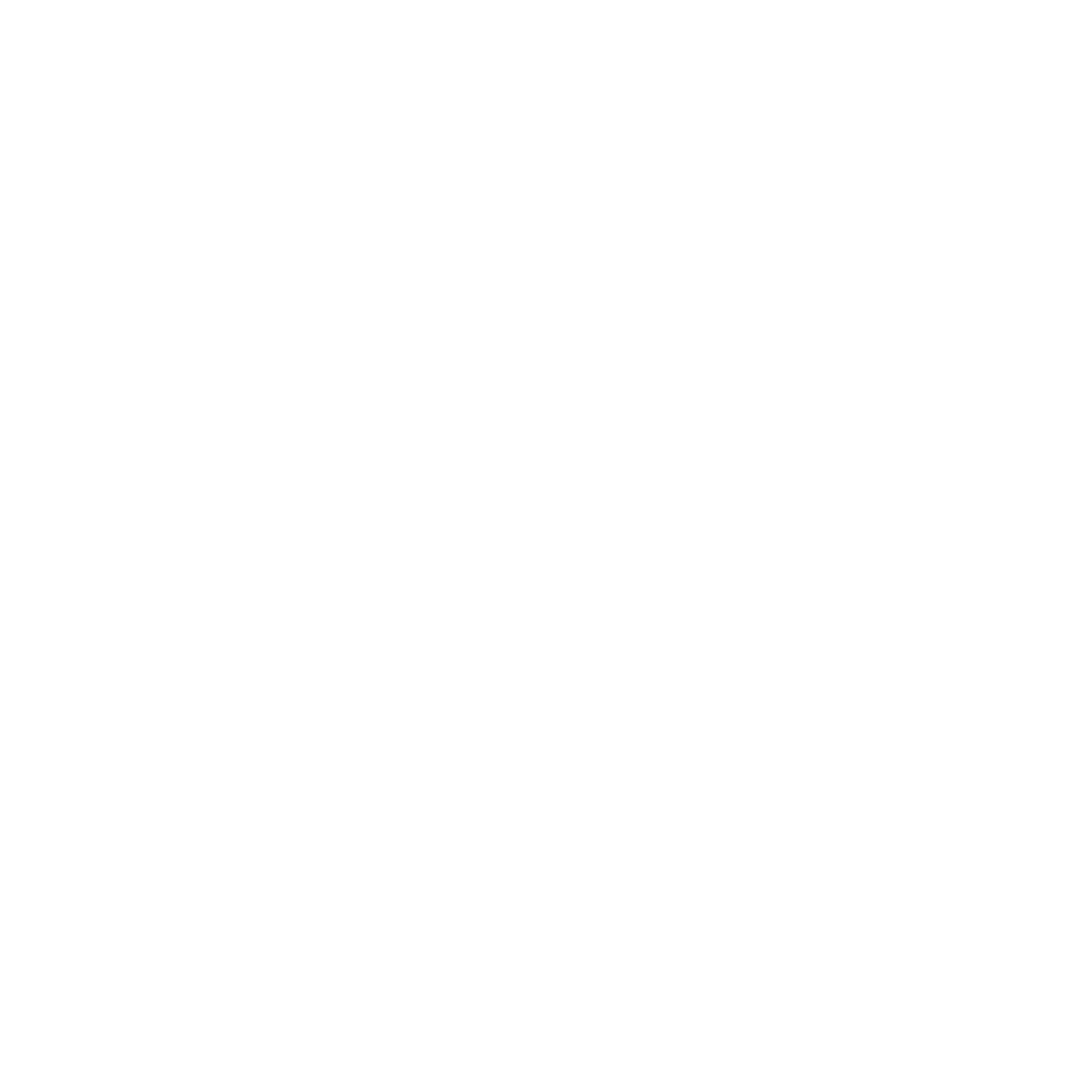 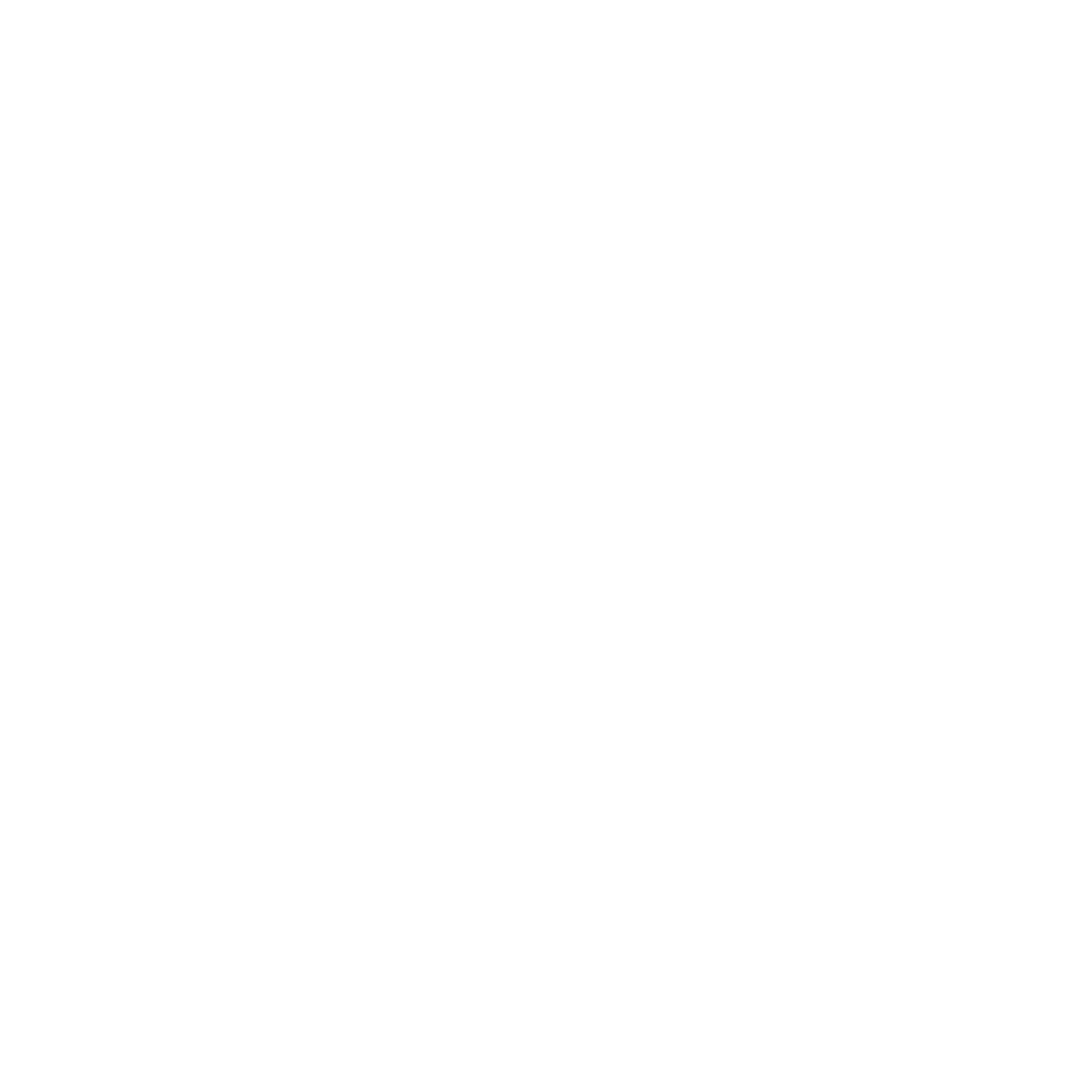 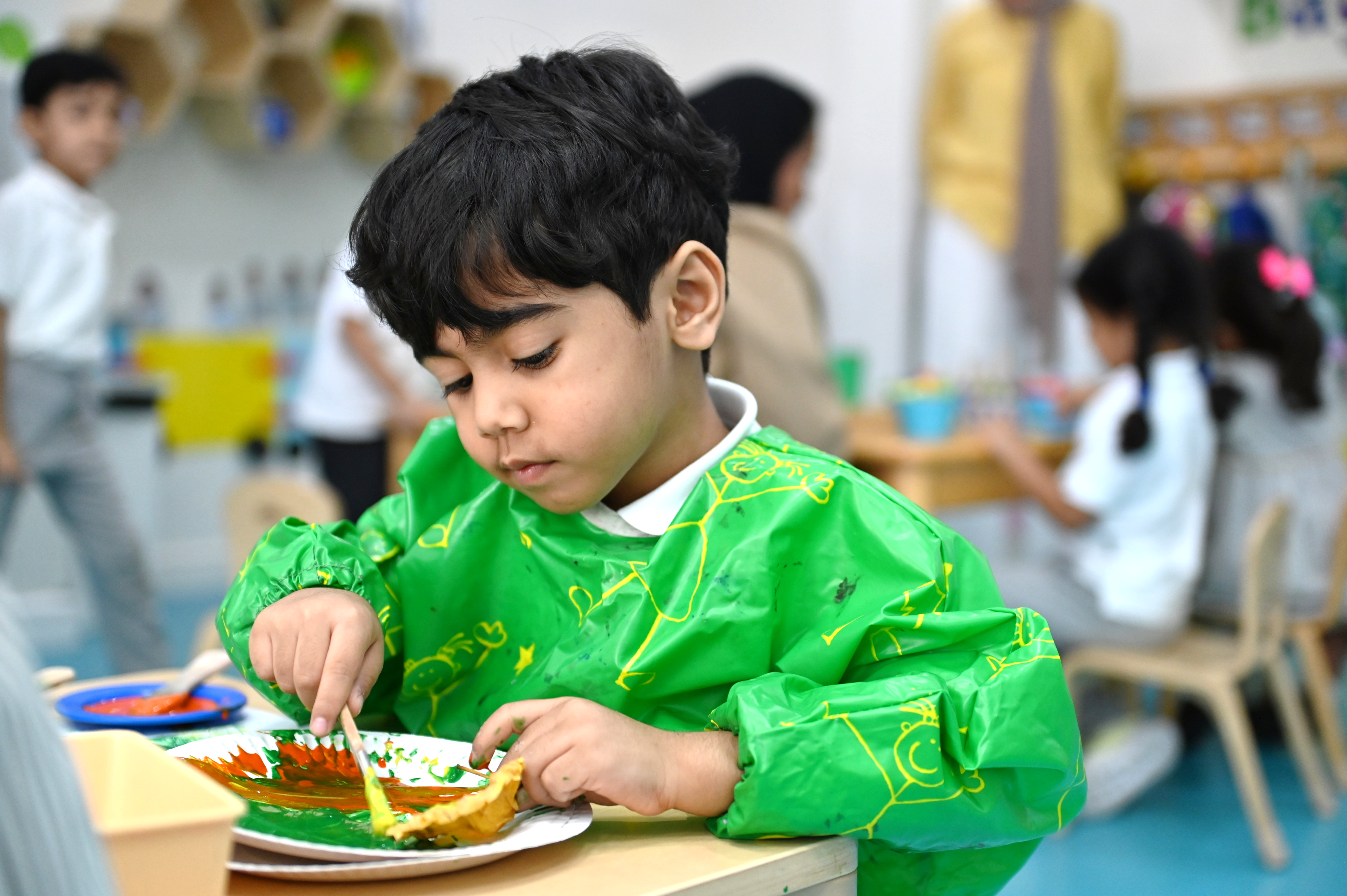 What happens after the evaluation process?​
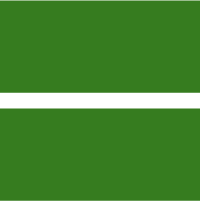 For more information​
(BQA) Website​
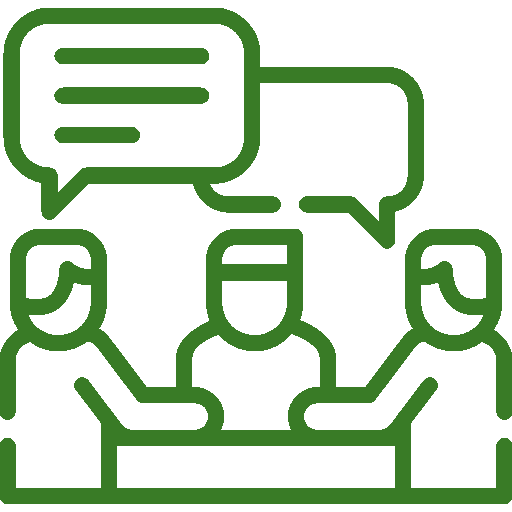 Inform kindergarten leadership of the results​
Prepare a report on the review results and kindergarten’s performance.​
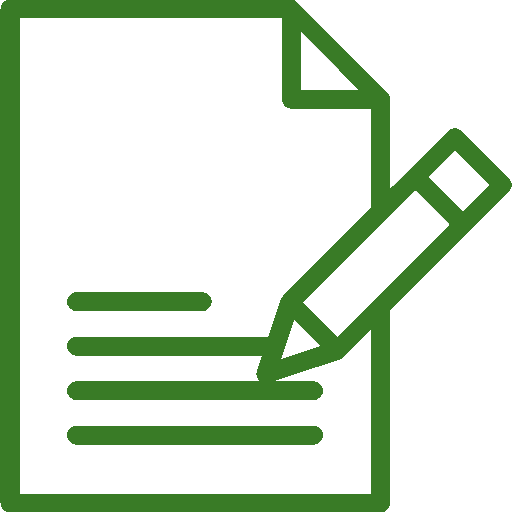 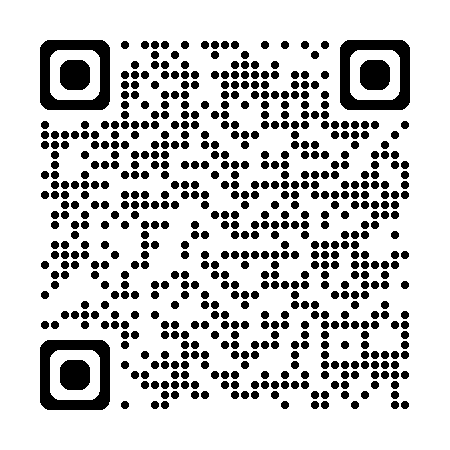 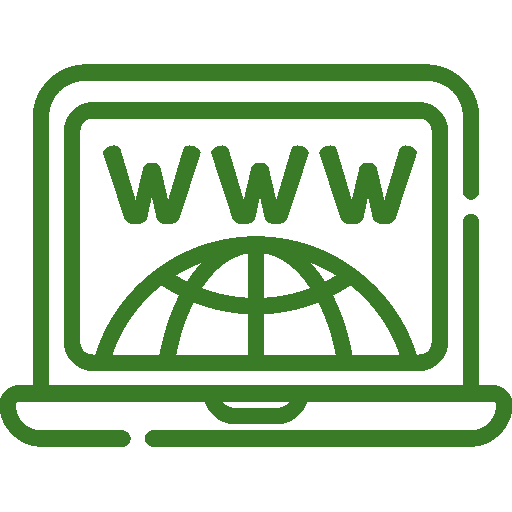 Publish the report on BQA website after endorsement
Parents role in the review process: ​
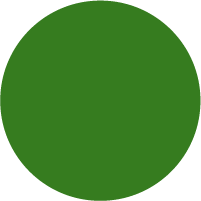 Parents can participate in the review process via: ​
Why focus on Play-Based Learning?
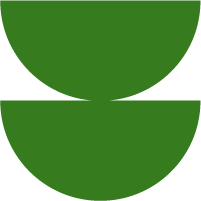 bqa_bh
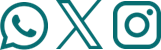 Through play, children ..
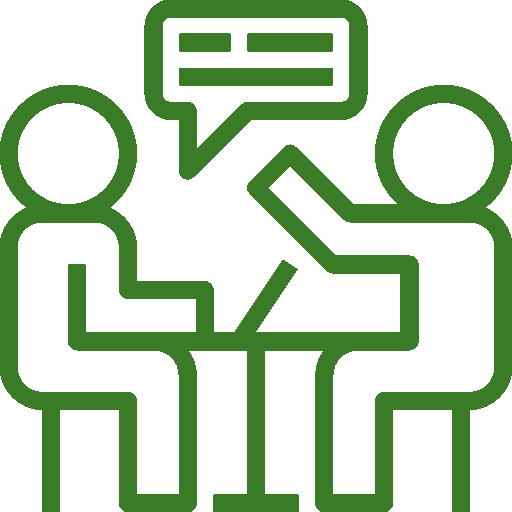 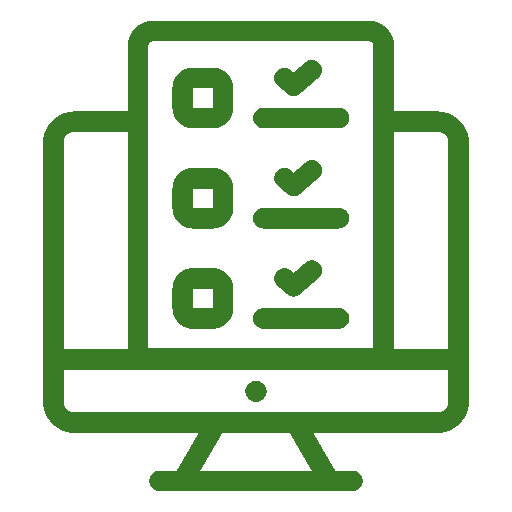 bqa.gov.bh
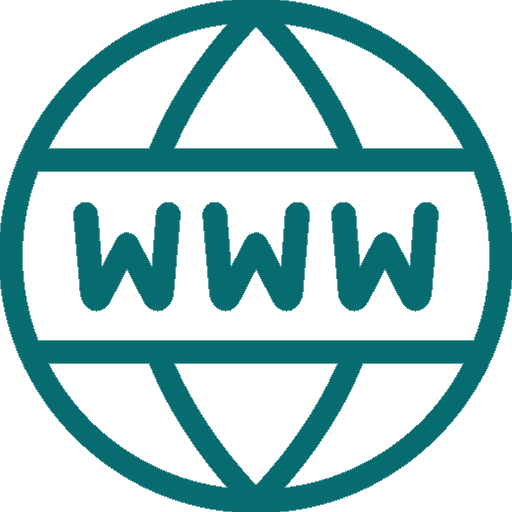 Explore and discover
Express emotions
Meet review ​
team​
Fill Electronic ​
Questionnaire​
What are the characteristics of child development?
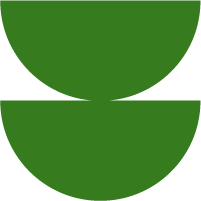 Develop social skills
Build confidence
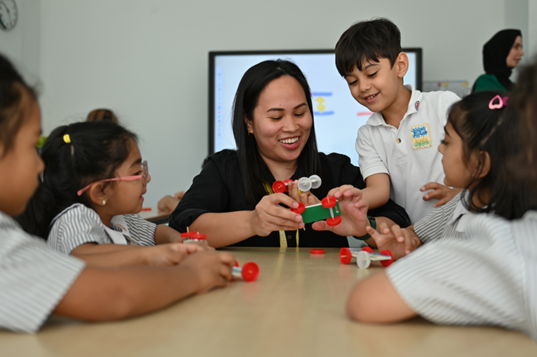 Language and Communi-cation
Enhance creativity
Solve problems
Cognitive
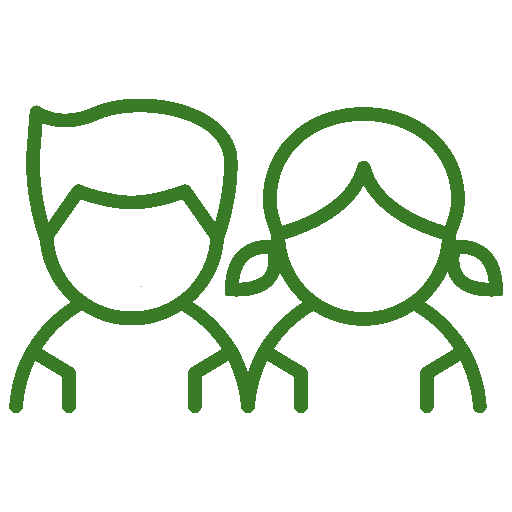 Social and Emotional
Physical
To submit your inquiries and suggestions, contact us through info@bqa.gov.bh ​